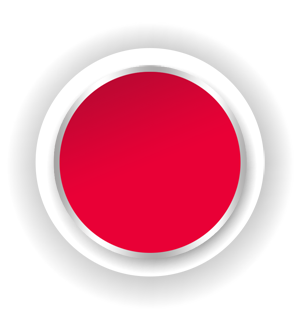 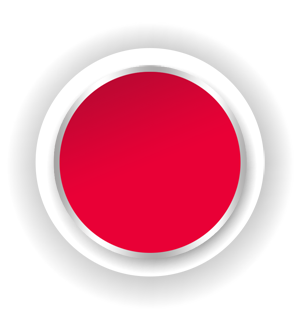 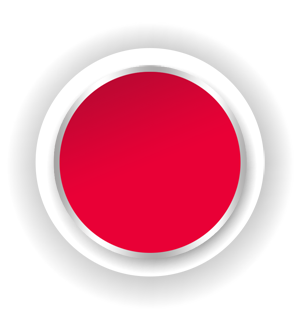 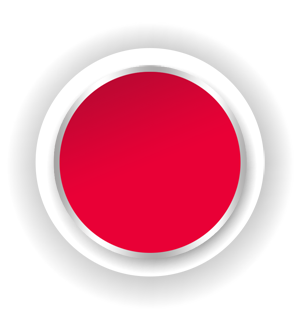 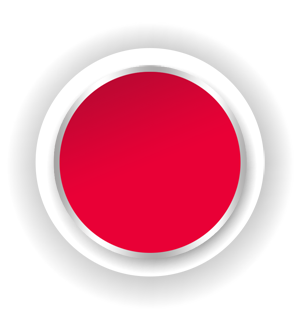 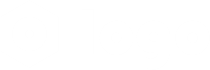 Free PPT Templates
Insert the Subtitle of Your Presentation
Report：freeppt7.com   Time ：XX.XX.20XX
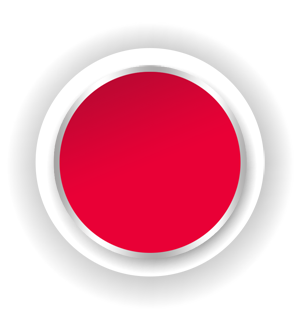 PREFACE
We provide professional-quality free PowerPoint templates to help you with your business presentations - freeppt7.com
We have many PowerPoint templates that has been specifically designed to help anyone that is stepping into the world of PowerPoint for the very first time.
行业PPT模板http://www.freeppt7.com/hangye/
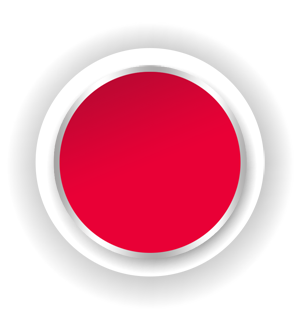 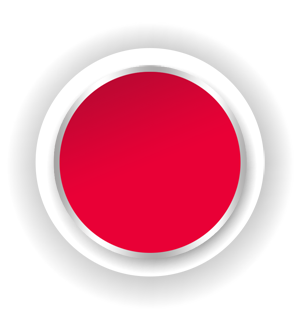 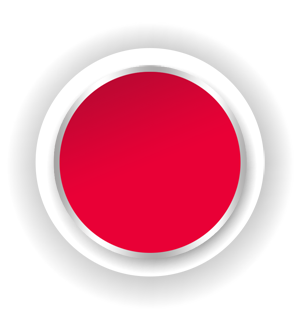 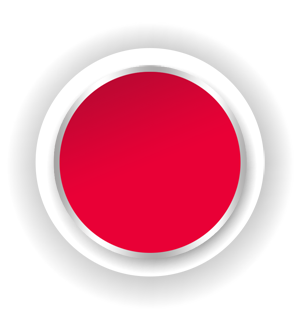 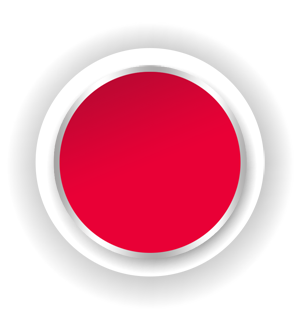 Add title text here
1
2
3
4
Add title text here
CONTENTS
Add title text here
Add title text here
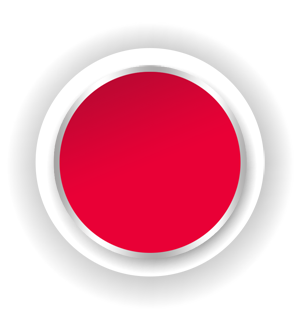 01
Add title text
Click here to add content, content to match the title.
Add title text here
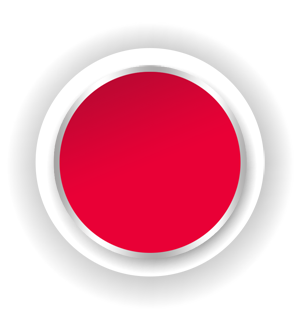 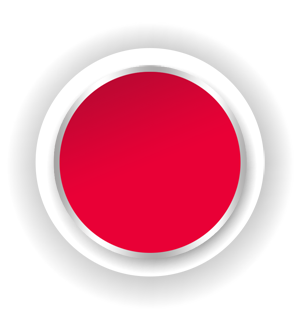 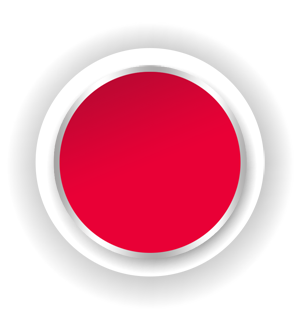 Add title text here
Click here to add content, content to match the title.
Add title text here
Click here to add content, content to match the title.
Add title text here
Click here to add content, content to match the title.
Add title text here
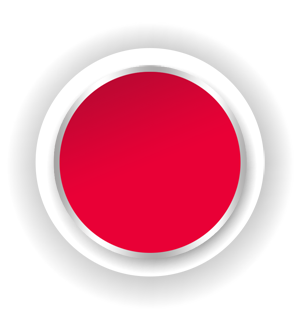 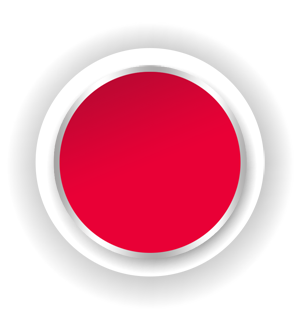 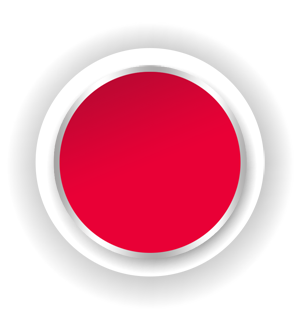 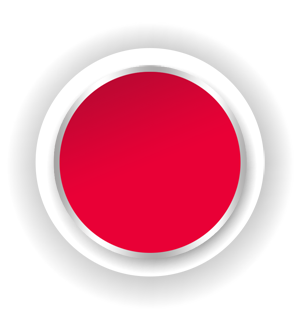 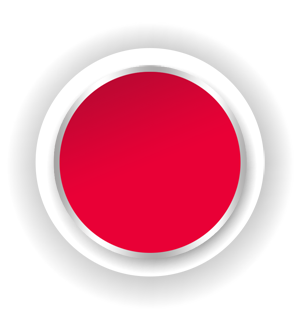 Add title text
Add title text
Click here to add content, content to match the title.
Click here to add content, content to match the title.
2021
2025
1
2
3
4
5
2029
2023
2027
Add title text
Add title text
Add title text
Click here to add content, content to match the title.
Click here to add content, content to match the title.
Click here to add content, content to match the title.
Add title text here
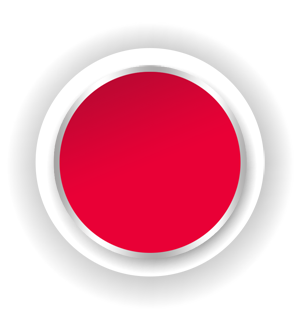 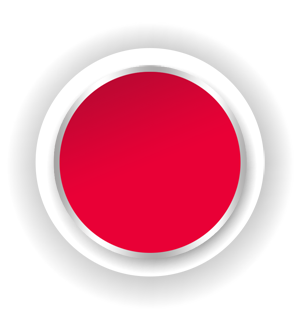 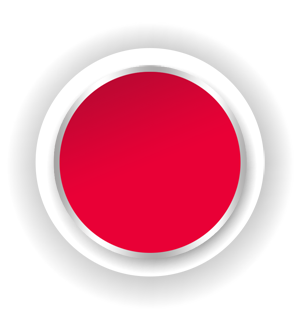 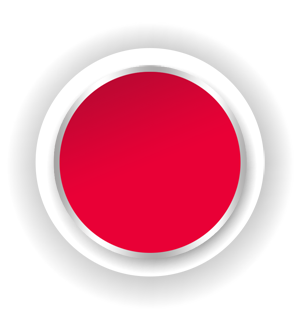 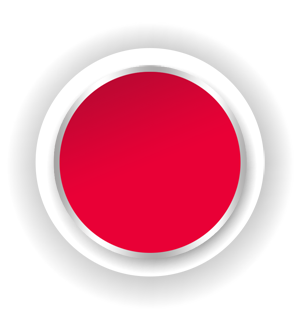 Click here to add content, content to match the title. ……
Add title text
Click here to add content, content to match the title. ……
Click here to add content, content to match the title. ……
Click here to add content, content to match the title. ……
Click here to add text content, such as keywords, some brief introductions, etc.Click here to add text content, such as keywords, some brief introductions, etc.Click here to add text content, such as keywords, some brief introductions, etc.
Add title text here
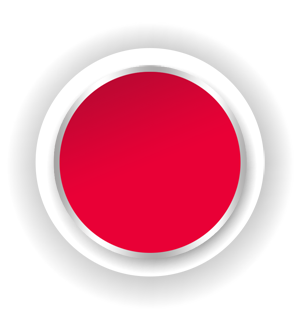 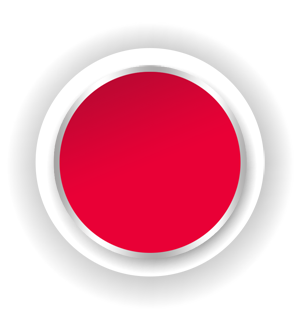 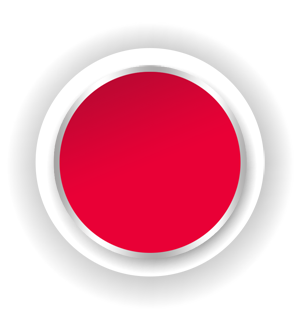 1
2
3
Add title text
Add title text
Add title text
Click here to add content, content to match the title.
Click here to add content, content to match the title.
Click here to add content, content to match the title.
Click here to add text content, such as keywords, some brief introductions, etc.
Add title text here
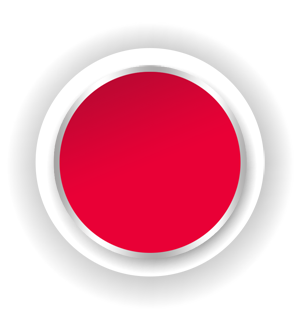 We provide professional-quality free PowerPoint templates to help you with your business presentations - freeppt7.com
Add
Text
Fill in the description
We provide professional-quality free PowerPoint templates to help you with your business presentations - freeppt7.com
Fill in the description
We provide professional-quality free PowerPoint templates to help you with your business presentations - freeppt7.com
Fill in the description
Add title text here
Name
Name
Name
Name
Main duty
Main duty
Main duty
Main duty
Click here to add content, content to match the title.
Click here to add content, content to match the title.
Click here to add content, content to match the title.
Click here to add content, content to match the title.
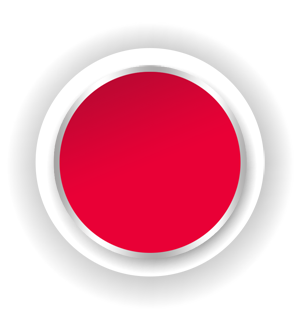 02
Add title text
Click here to add content, content to match the title.
Add title text here
COMPANY 
PROFILE
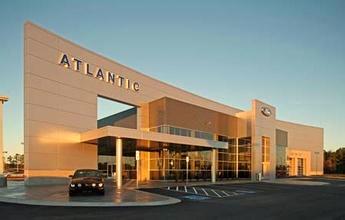 A successful enterprise must have the concept of scientific management, 
capital operation mode of good, 
have the sense of competition and cooperation of the management team, 
excellent and unique corporate culture.
Add title text here
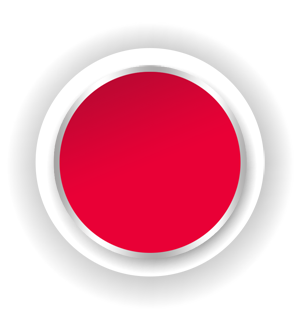 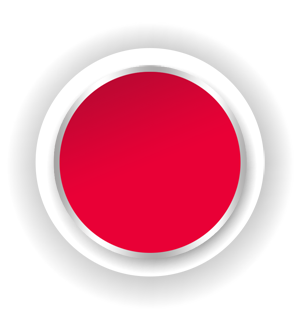 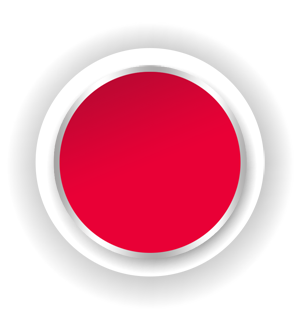 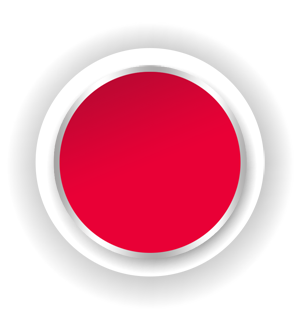 Add title
Click here to add content, content to match the title.
Add title
Click here to add content, content to match the title.
Add title
Click here to add content, content to match the title.
Add title
Click here to add content, content to match the title.
Add title text here
Add
Title
Add
Title
Write in detail……

Click here to add text content, such as keywords, some brief introductions, etc.
Write in detail……

Click here to add text content, such as keywords, some brief introductions, etc.
Add
Title
Add
Title
Write in detail……

Click here to add text content, such as keywords, some brief introductions, etc.
Write in detail……

Click here to add text content, such as keywords, some brief introductions, etc.
Add title text here
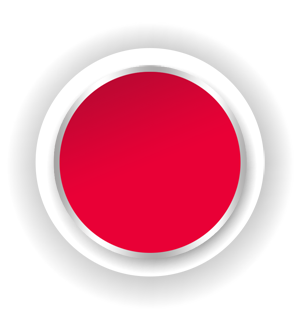 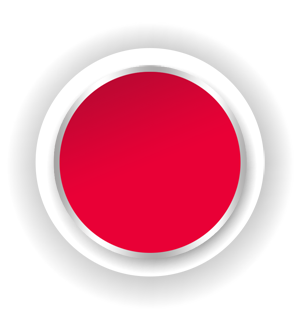 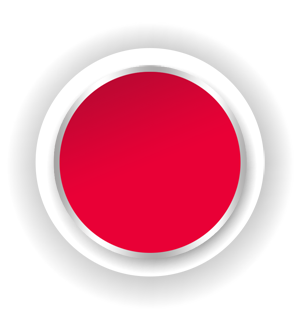 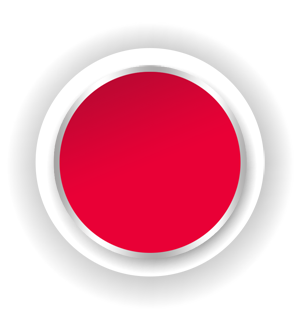 Add title text
Click here to add content, content to match the title.
25%
Add title text
Click here to add content, content to match the title.
55%
Add title text
Click here to add content, content to match the title.
20%
Add title text
Click here to add content, content to match the title.
80%
Add title text here
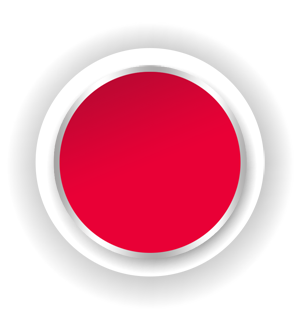 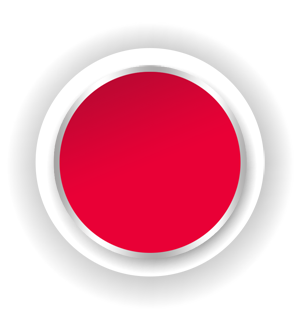 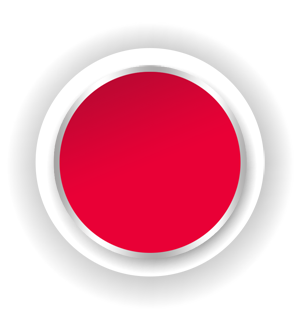 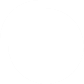 Add title text
Add title text
Add title text
Click here to add content, content to match the title.
Click here to add content, content to match the title.
Click here to add content, content to match the title.
We have many PowerPoint templates that has been specifically designed to help anyone that is stepping into the world of PowerPoint for the very first time.
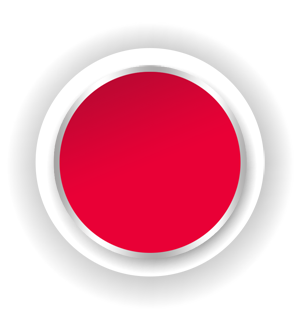 03
Add title text
Click here to add content, content to match the title.
Add title text here
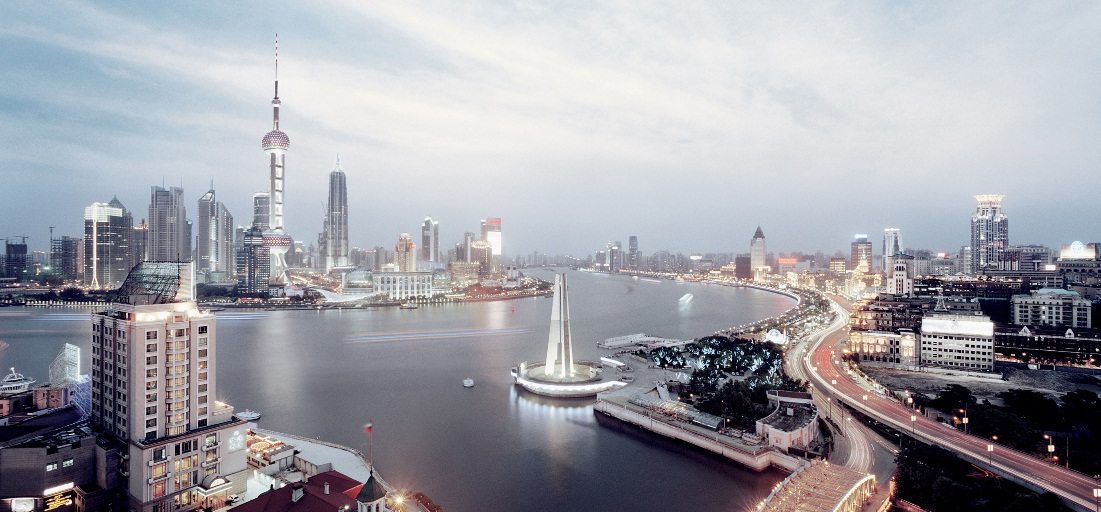 “
Write in detail……Click here to add text content, such as keywords, some brief introductions, etc.
”
Click here to add text content, such as keywords, some brief introductions, etc.

Click here to add text content, such as keywords, some brief introductions, etc.Click here to add text content, such as keywords, some brief introductions, etc.ent to match the title. 

Click here to add content, content to match the title.
Add title text here
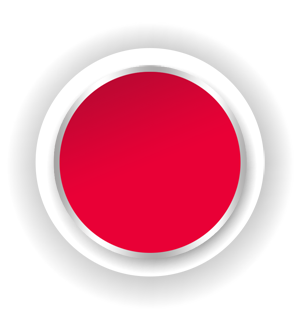 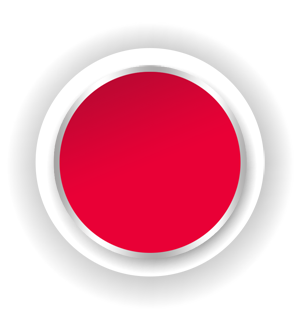 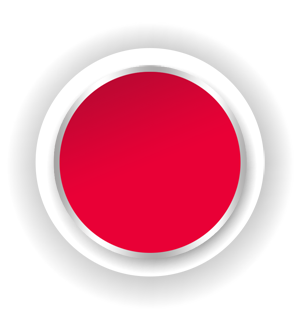 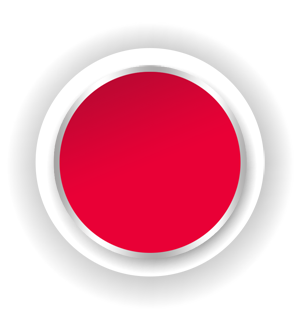 Add title
Add title
Add title
Add title
Click here to add content, content to match the title.
Click here to add content, content to match the title.
Click here to add content, content to match the title.
Click here to add content, content to match the title.
Add title text here
Add title
Add title
Click here to add content, content to match the title.
Click here to add content, content to match the title.
Add title
Add title
Click here to add content, content to match the title.
Click here to add content, content to match the title.
Add title text here
01
Add title text
Click here to add content, content to match the title.
02
Add title text
Click here to add content, content to match the title.
03
Add title text
Click here to add content, content to match the title.
04
Add title text
Click here to add content, content to match the title.
Add title text here
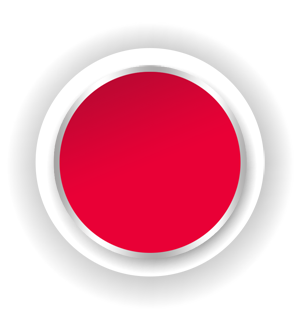 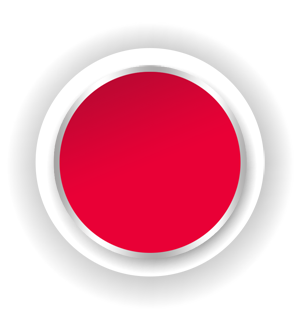 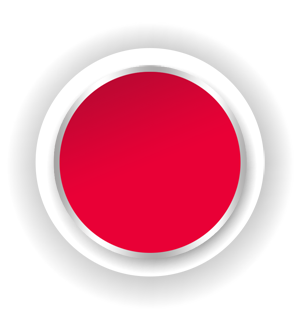 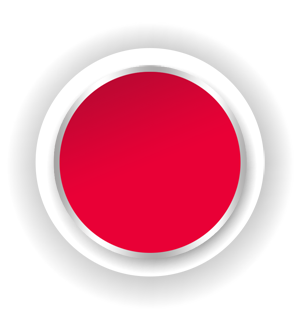 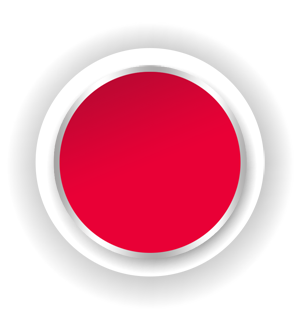 Add title text
Add title text
Click here to add content, content to match the title.
Click here to add content, content to match the title.
Add title text
Add title text
Add title text
Click here to add content, content to match the title.
Click here to add content, content to match the title.
Click here to add content, content to match the title.
Add title text here
Write in detail……

Click here to add text content, such as keywords, some brief introductions, etc.
60%
85%
Write in detail……

Click here to add text content, such as keywords, some brief introductions, etc.
30%
55%
Write in detail……

Click here to add text content, such as keywords, some brief introductions, etc.
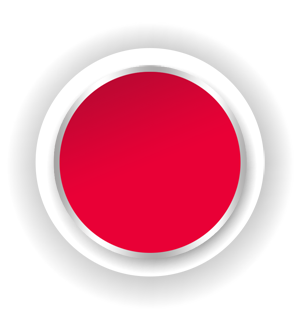 04
Add title text
Click here to add content, content to match the title.
Add title text here
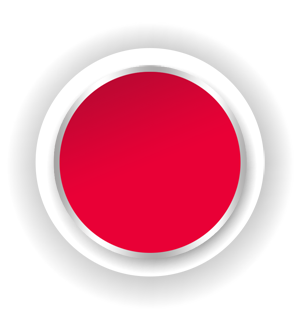 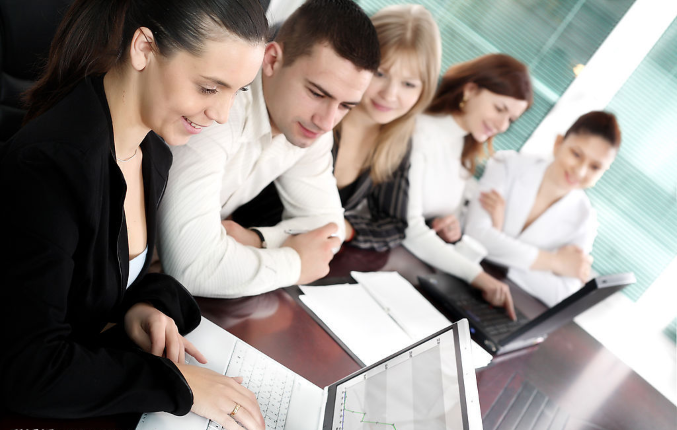 Add title text
We provide professional-quality free PowerPoint templates to help you with your business presentations - freeppt7.com
We provide professional-quality free PowerPoint templates to help you with your business presentations - freeppt7.com
Add title text here
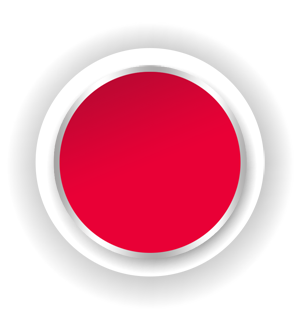 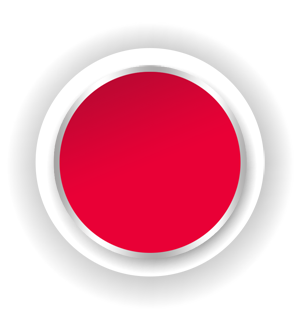 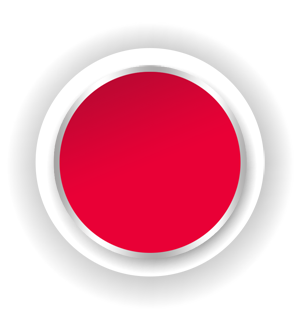 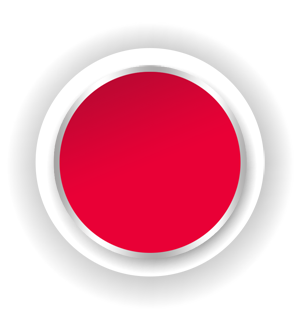 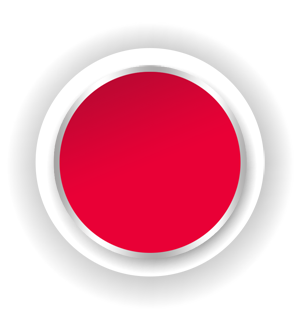 Add
title text
Add
title text
Add
title text
Add
title text
Add
title text
We have many PowerPoint templates that has been specifically designed to help anyone that is stepping into the world of PowerPoint for the very first time.
Add title text here
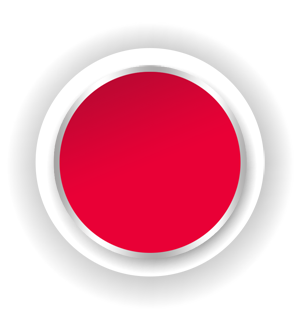 Add title text
Add title text
Click here to add content, content to match the title. ……
Click here to add content, content to match the title. ……
keyword
Add title text
Add title text
Click here to add content, content to match the title. ……
Click here to add content, content to match the title. ……
Add title text here
2023
2024
2025
2026
80%
90%
40%
75%
Click here to add content, content to match the title.
Click here to add content, content to match the title.
Click here to add content, content to match the title.
Click here to add content, content to match the title.
Click here to add content, content to match the title.
Click here to add content, content to match the title.
Click here to add content, content to match the title.
Click here to add content, content to match the title.
Click here to add content, content to match the title.
Click here to add content, content to match the title.
Add title text here
A
B
F
C
E
D
Add title text here
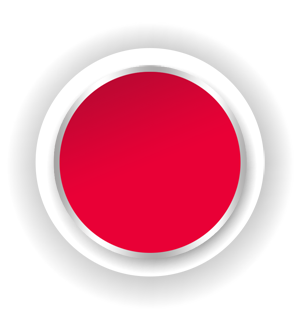 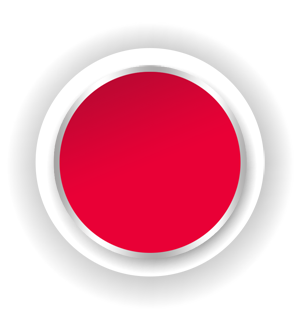 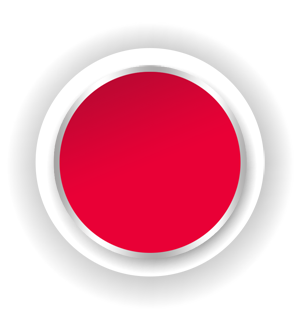 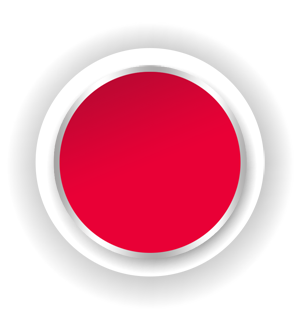 Click here to add text content, such as keywords, some brief introductions, etc. Click here to add text content, such as keywords, some brief introductions, etc. Click here to add text content, such as keywords, some brief introductions, etc.
Add
keyword
Add
keyword
Add
keyword
Add
keyword
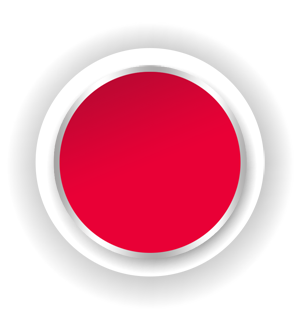 EPILOG
We provide professional-quality free PowerPoint templates to help you with your business presentations - freeppt7.com。

We provide professional-quality free PowerPoint templates to help you with your business presentations - freeppt7.com
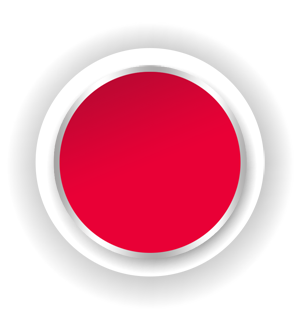 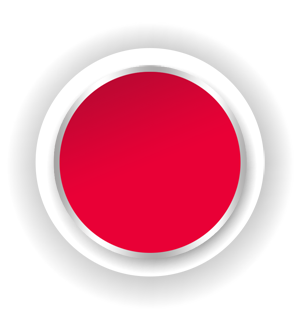 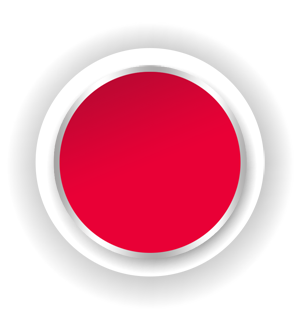 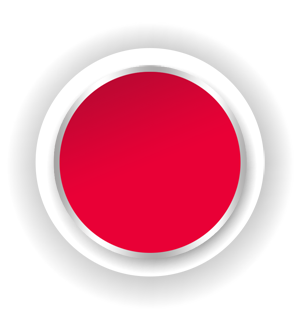 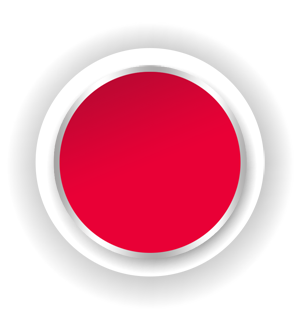 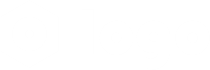 Thank you for watching!
Report：freeppt7.com   Time ：XX.XX.20XX
We respect your valuable time with freeppt7!
If you have any questions, please reach us
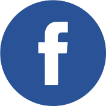 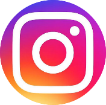 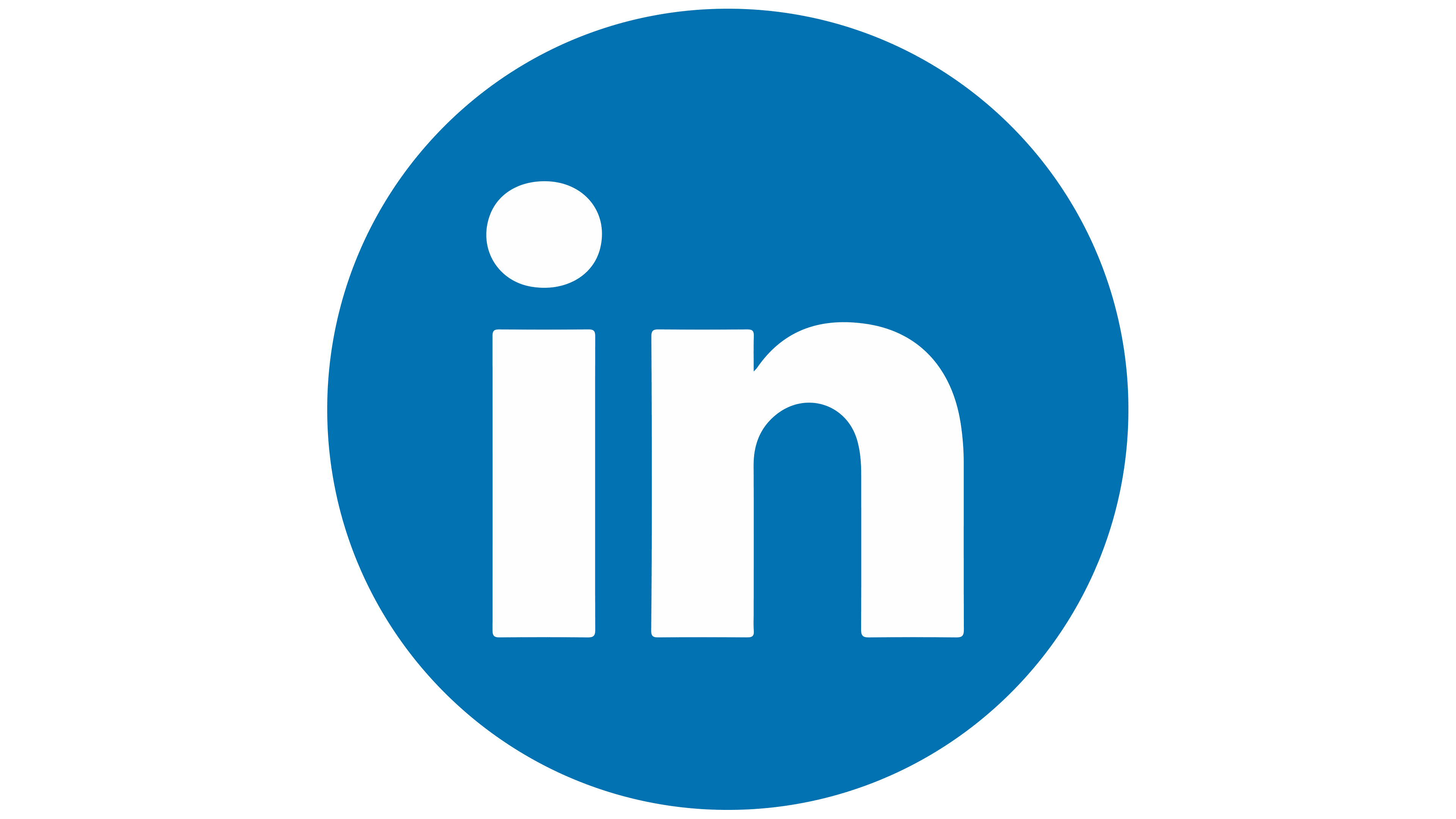 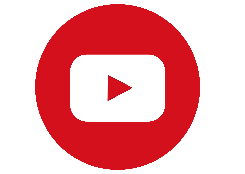 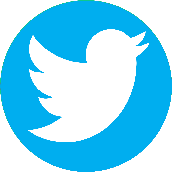 Do you have a design request, please visit our redesign page.
CREDIT: Freeppt7.com created this PowerPoint template.
Let this slide be kept for attribution.
www.freeppt7.com